درس دهم:سعدی
بوستان
سعدی: مشرف بن مصلح سعدی شیرازی در اوایل قرن هفتم هجری قمری، میانِ خاندانی از عالمانِ دین، در شیراز متولد شد. در اوایلِ جوانی به بغداد رفت و در نظامیة بغداد، به تحصیلِ  علوم ادبی و دینی همّت گماشت؛ سپس به عراق و شام و حجاز سفر کرد و در اواسطِ قرن هفتم به شیراز برگشت و منظومة حِکمیِ بوستان را در سال 655 هجری و سالِ بعد، گلستان را در مواعظ و حِکَم، به نثرِ مسجعِ آمیخته با اشعارِ دل­انگیز نوشت. گلستانِ او بهترین نمونة نثر فصیحِ پارسی است که از قرنِ هفتم به بعد، همواره موردِ تقلید و پیرویِ شاعران و نویسندگان پارسی­گوی بوده­است. سعدی استادِ  سرودن غزلهای عاشفانه است. در سخنِ او، غزلِ عاشقانه، آخرین حدّ لطافت و زیبایی را درک کرده و لطیف­ترین معانی، در ساده­ترین و فصیح­ترین و کامل­ترین الفاظ آمده است.آثارِ منثورِ دیگرش غیر  از گلستان عبارتند از:نصیحةالملوک و مجالس پنجگانه و ....
پارساي تبریزی
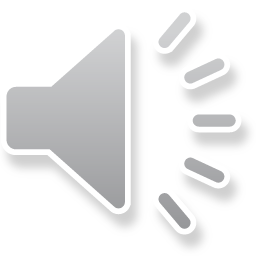 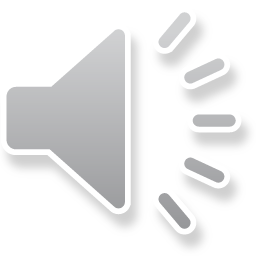